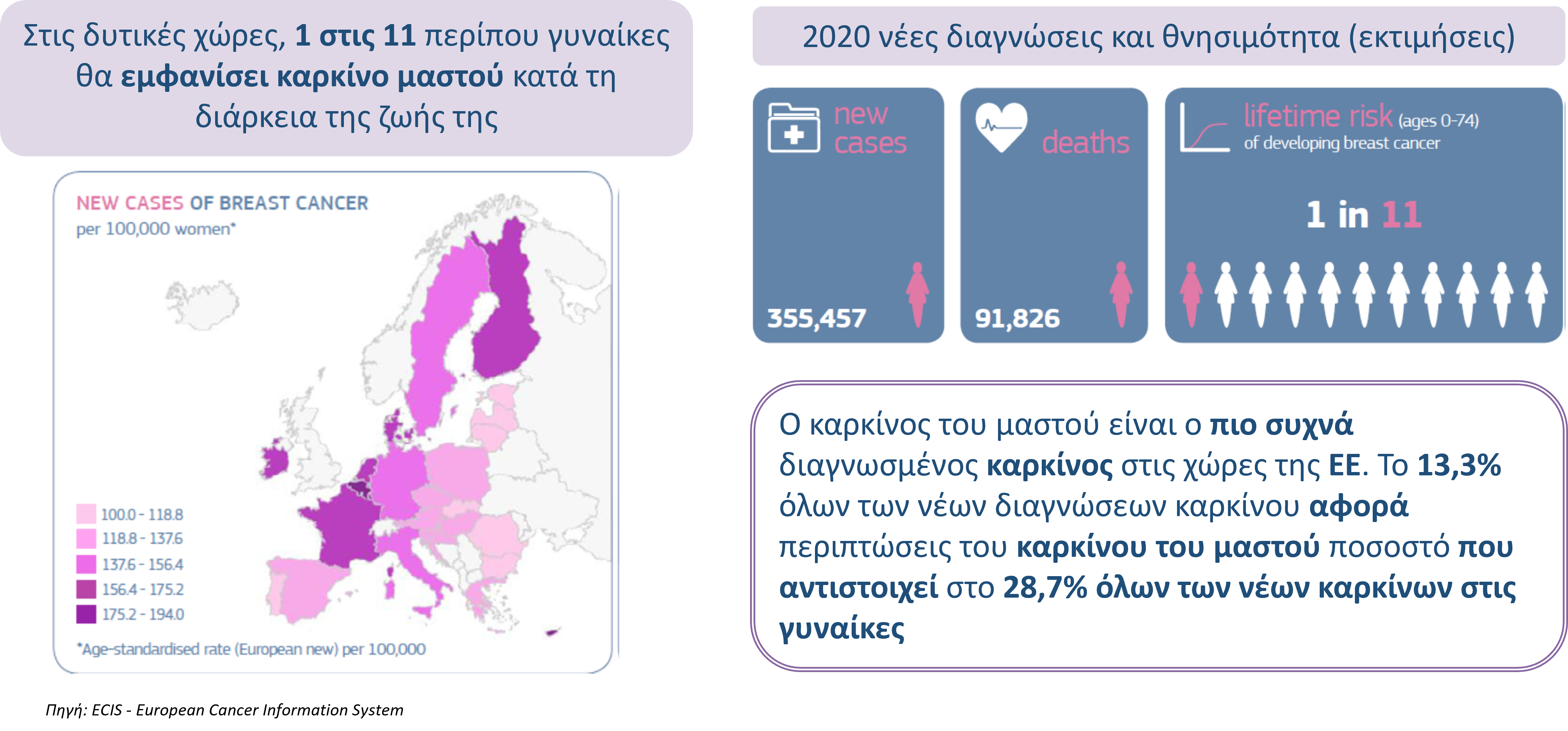 Καρκίνος του Μαστού
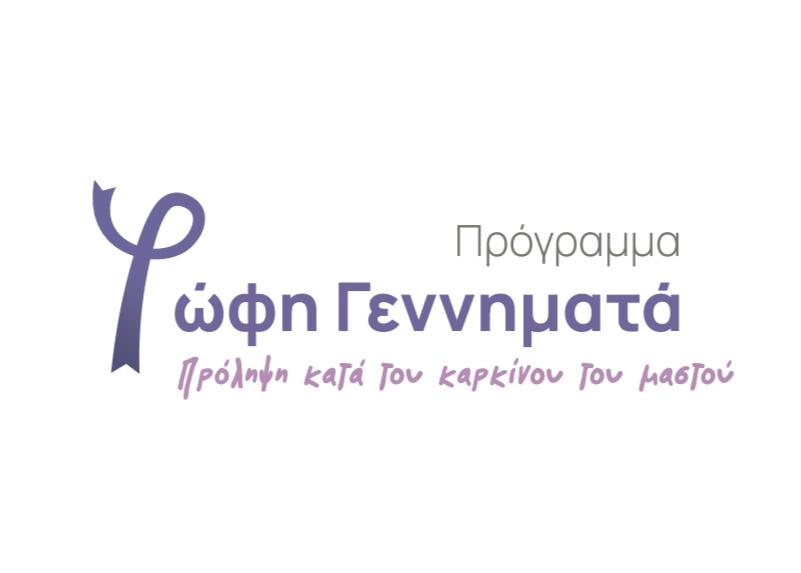 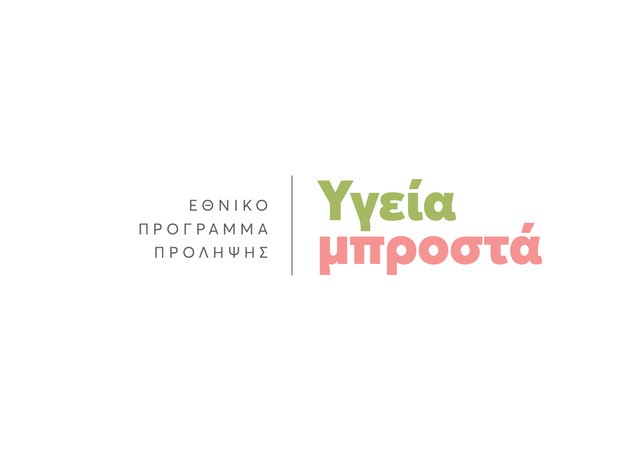 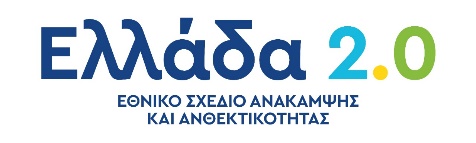 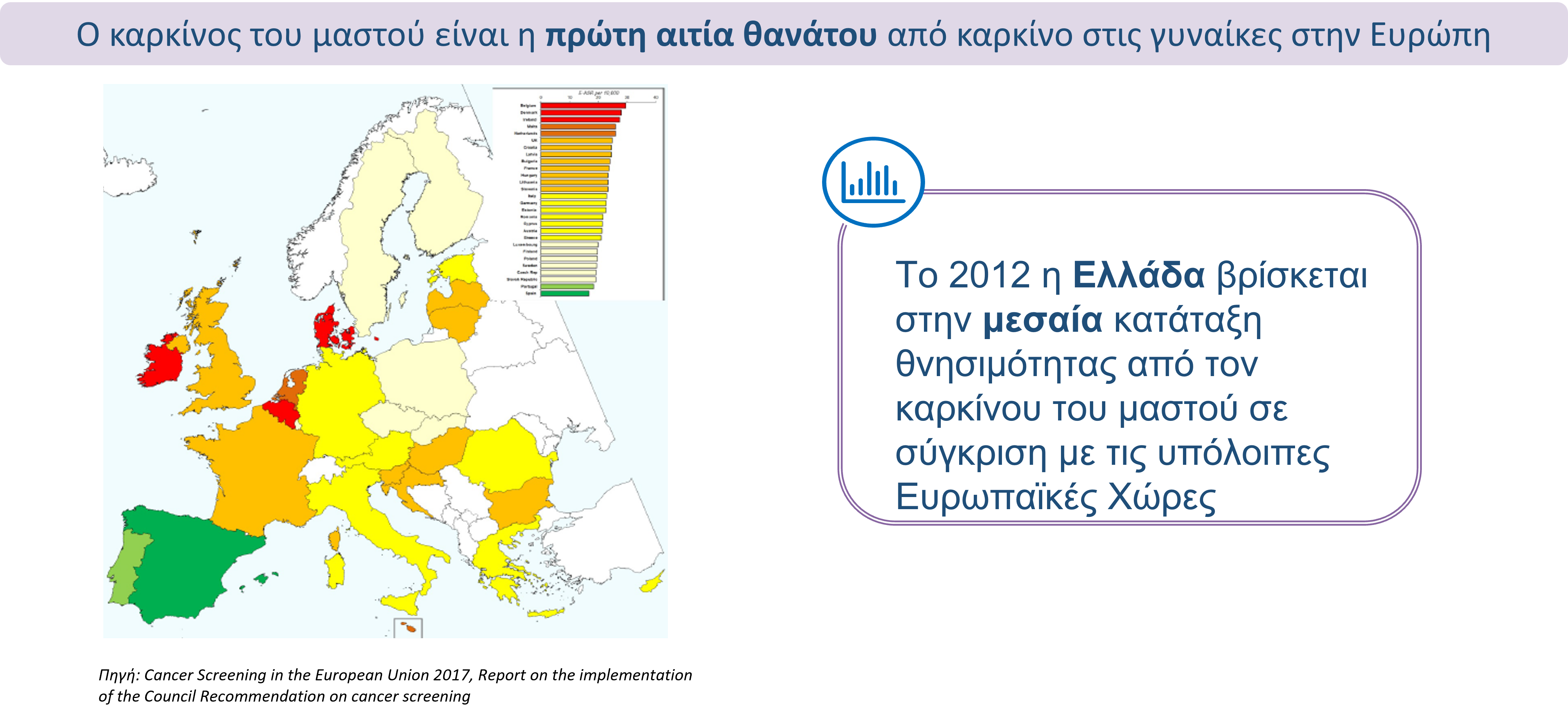 Η εικόνα στην Ευρωπαϊκή  Ένωση
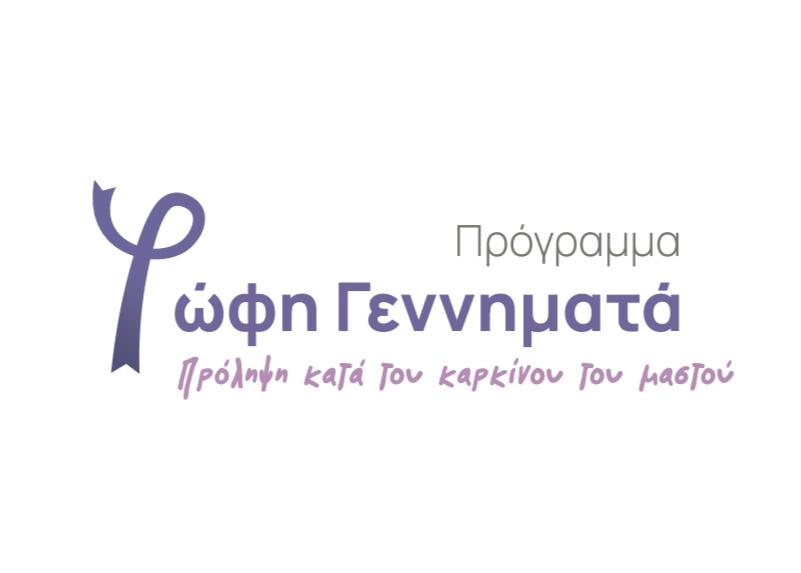 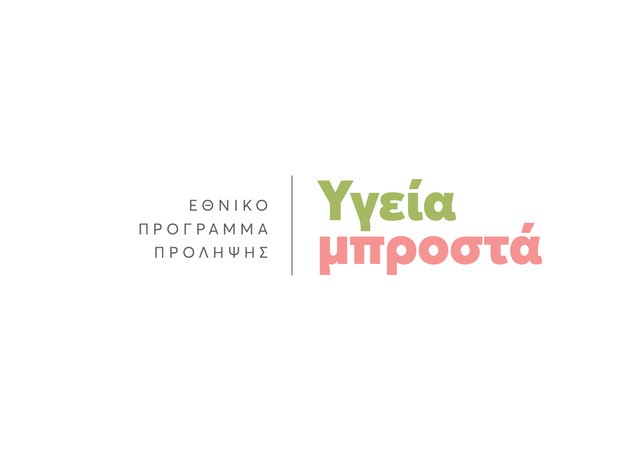 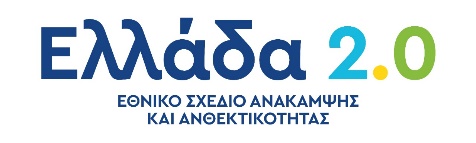 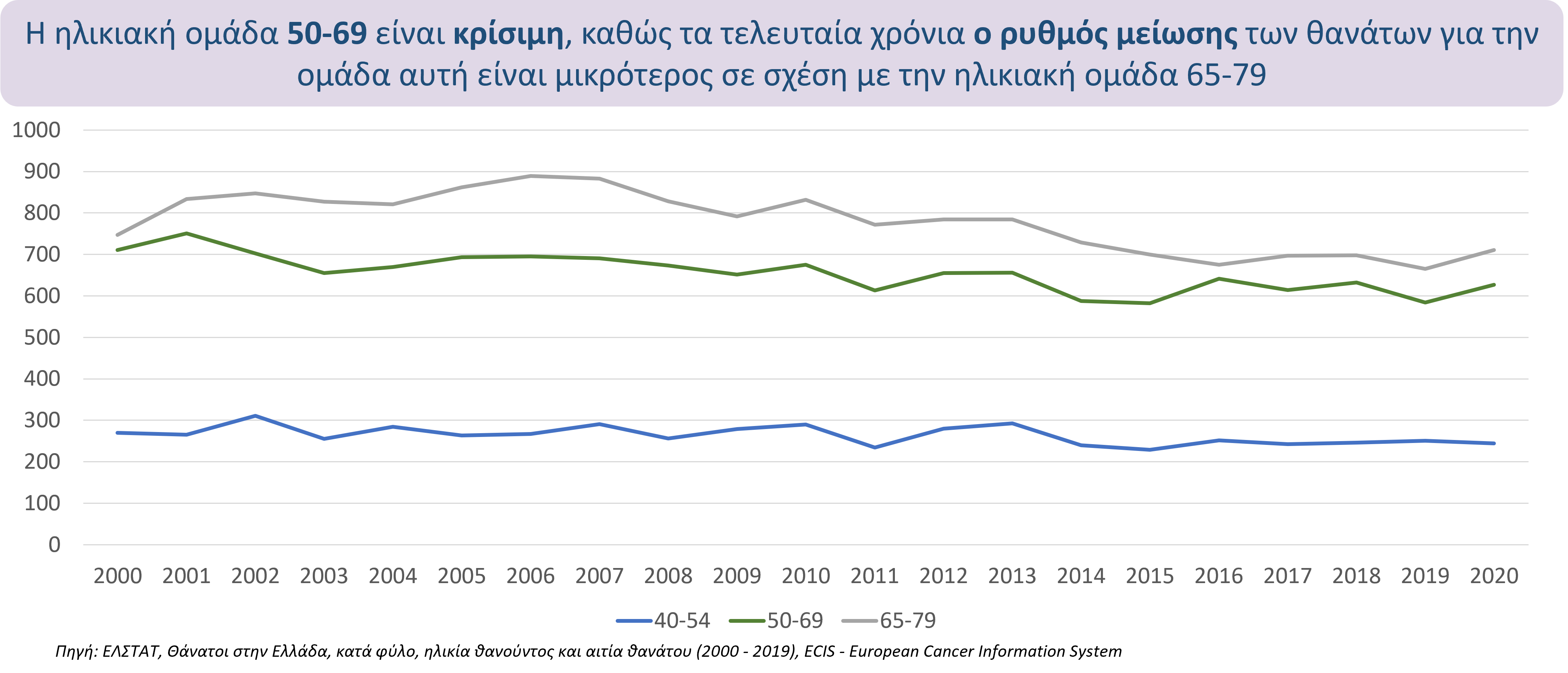 Θάνατοι στην Ελλάδα λόγω καρκίνου του μαστού
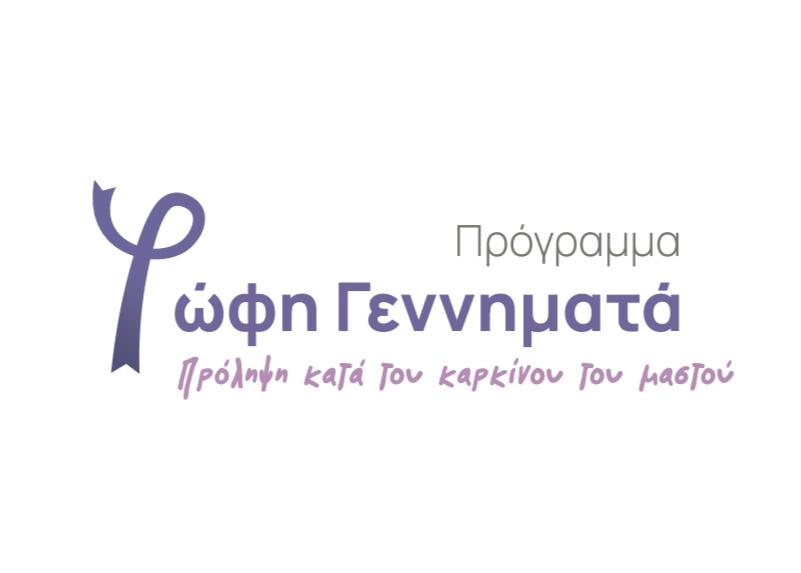 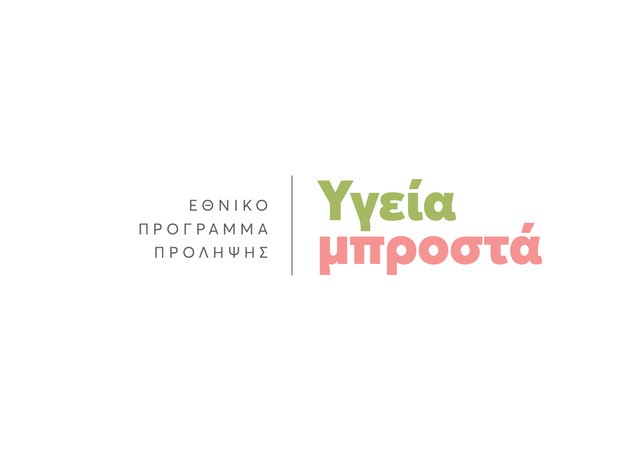 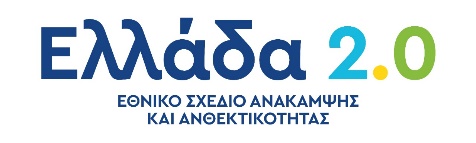 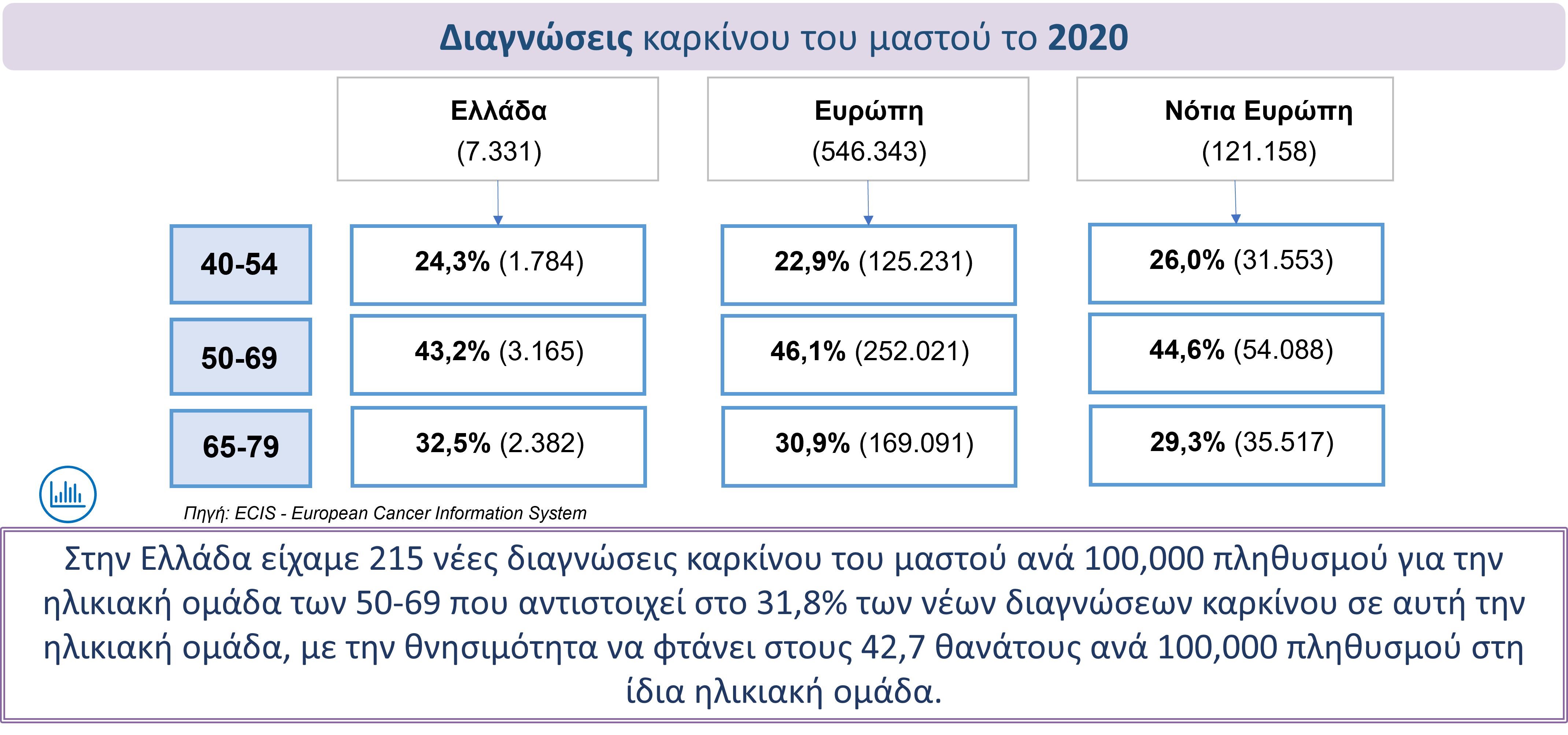 Σύγκριση με την Ευρώπη
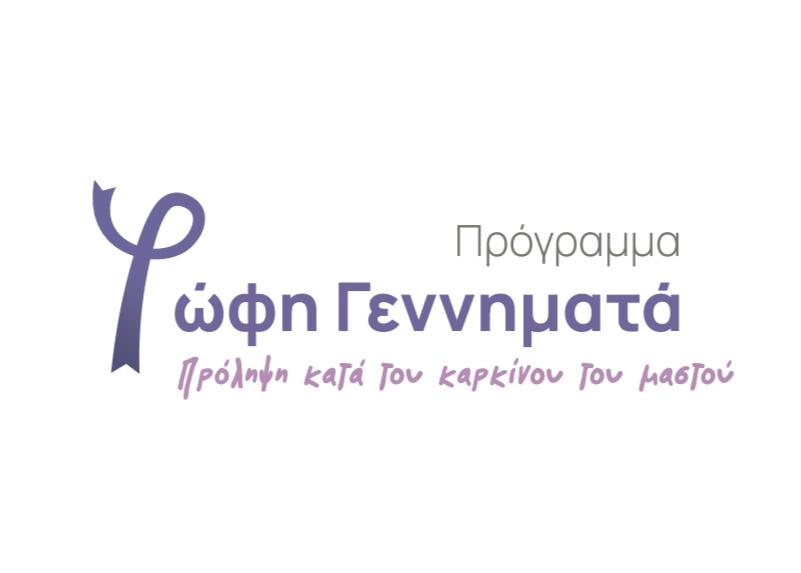 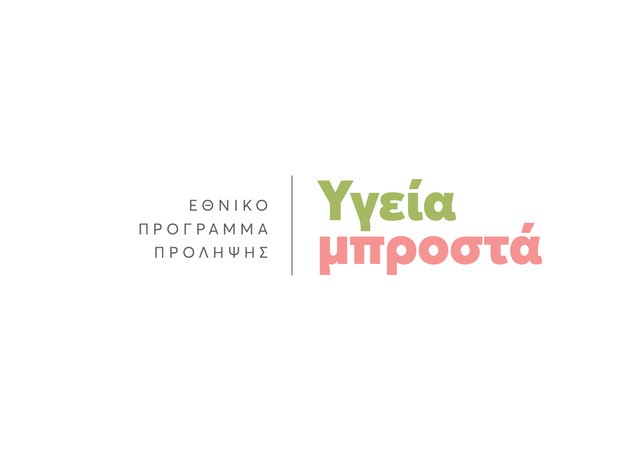 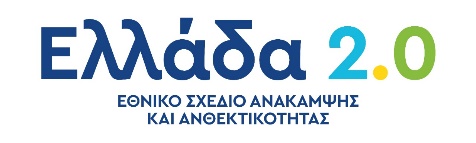 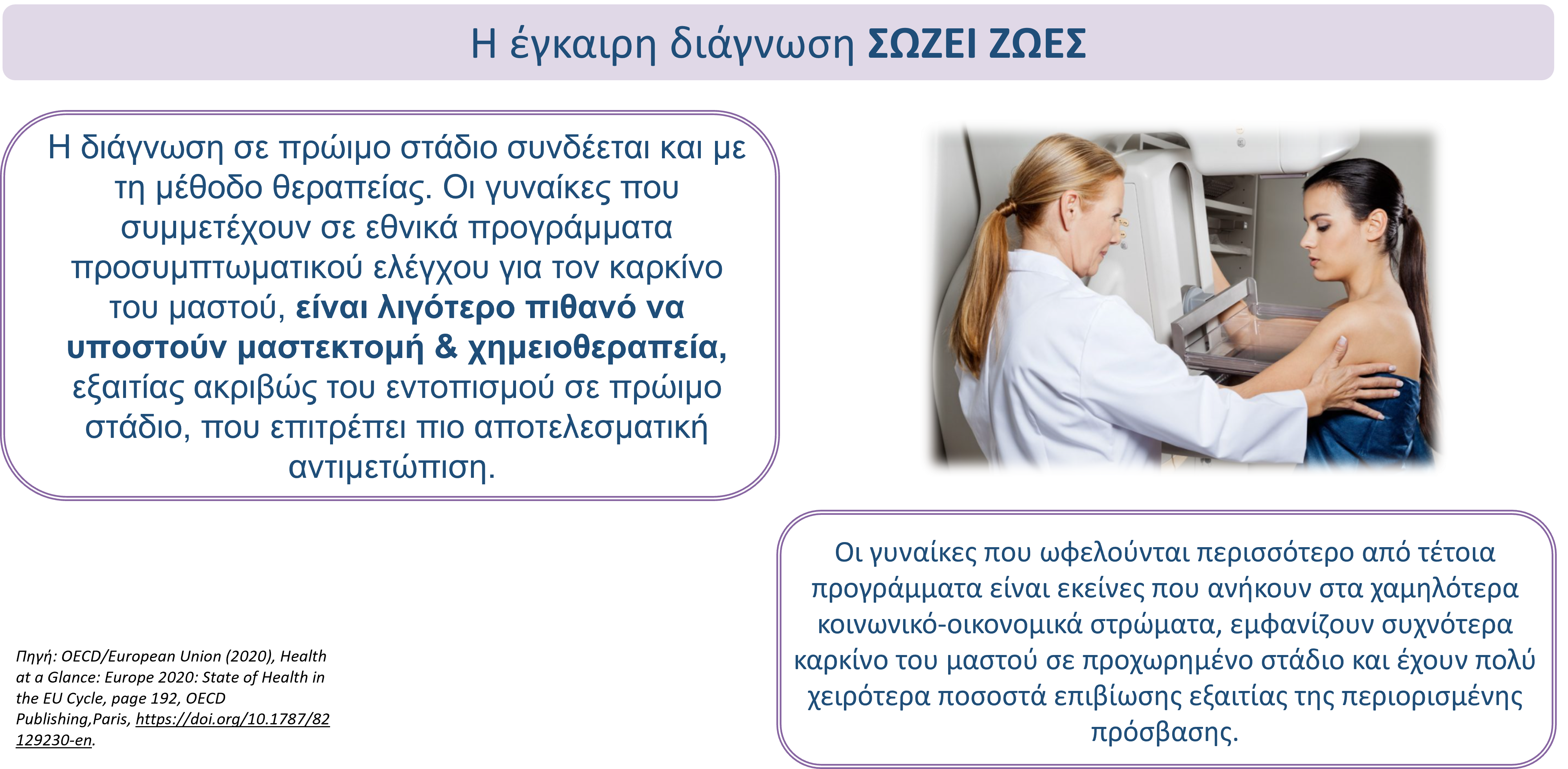 Η σημασία της έγκαιρης διάγνωσης
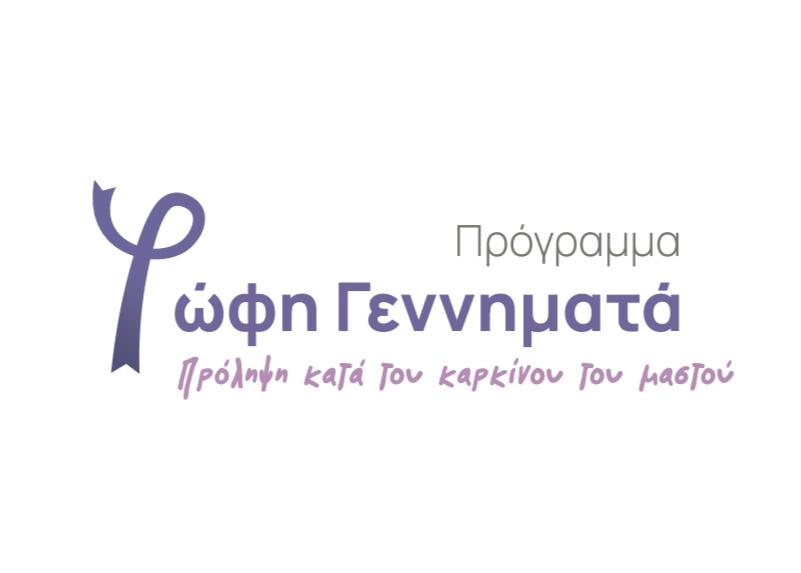 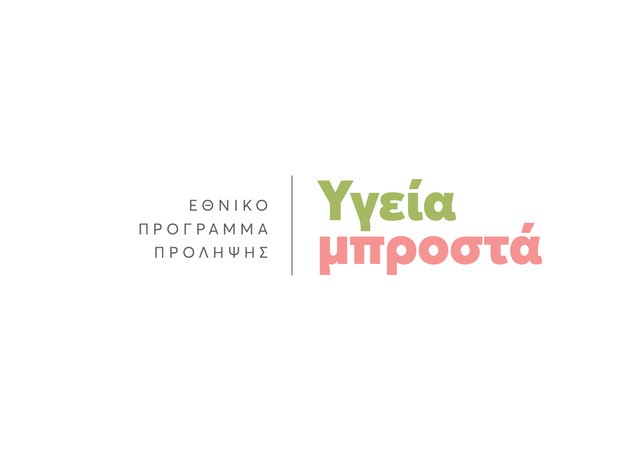 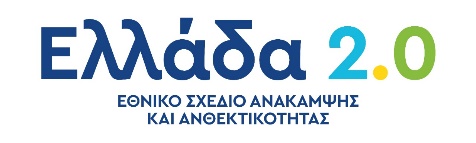